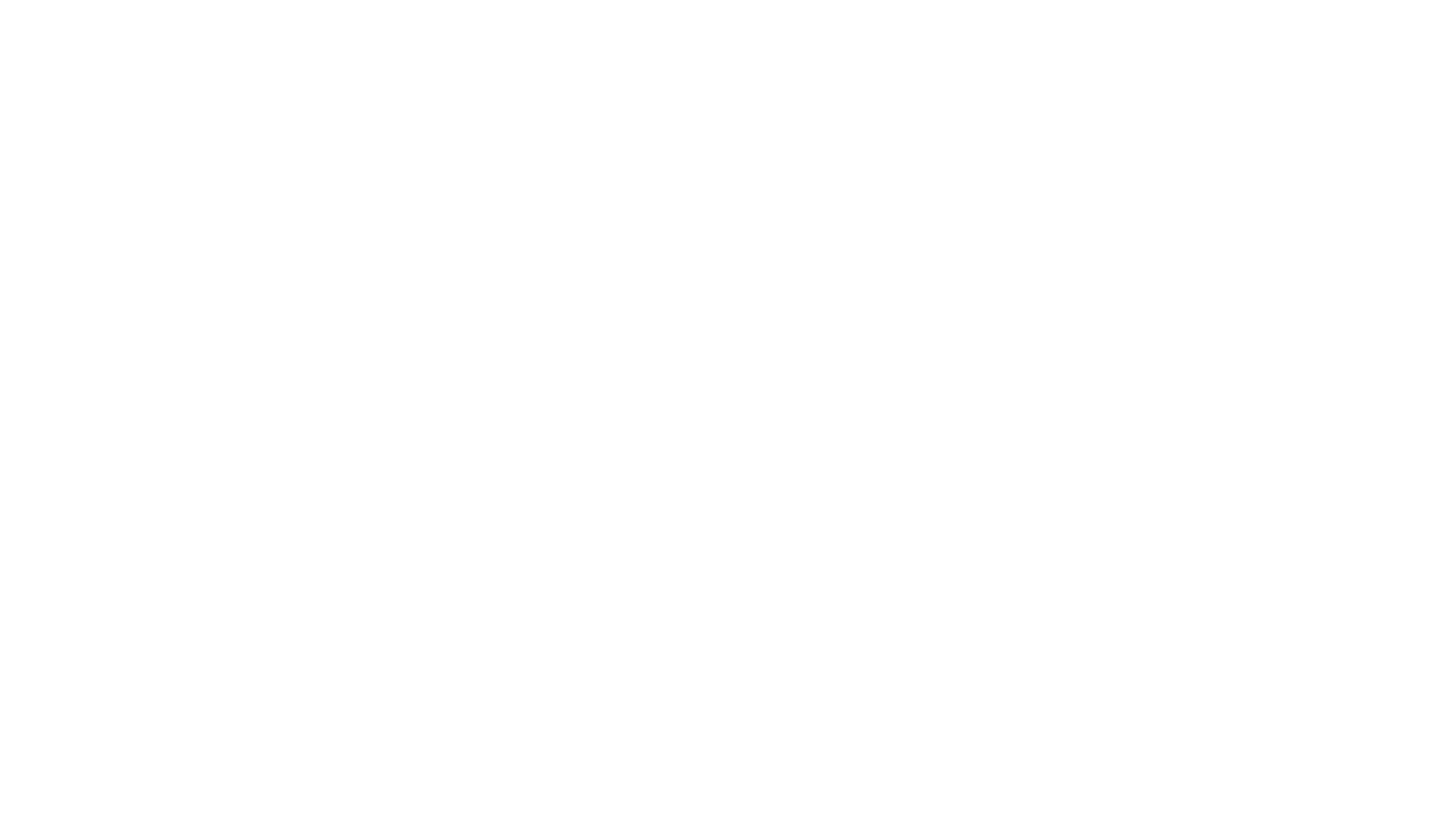 Substantiivit
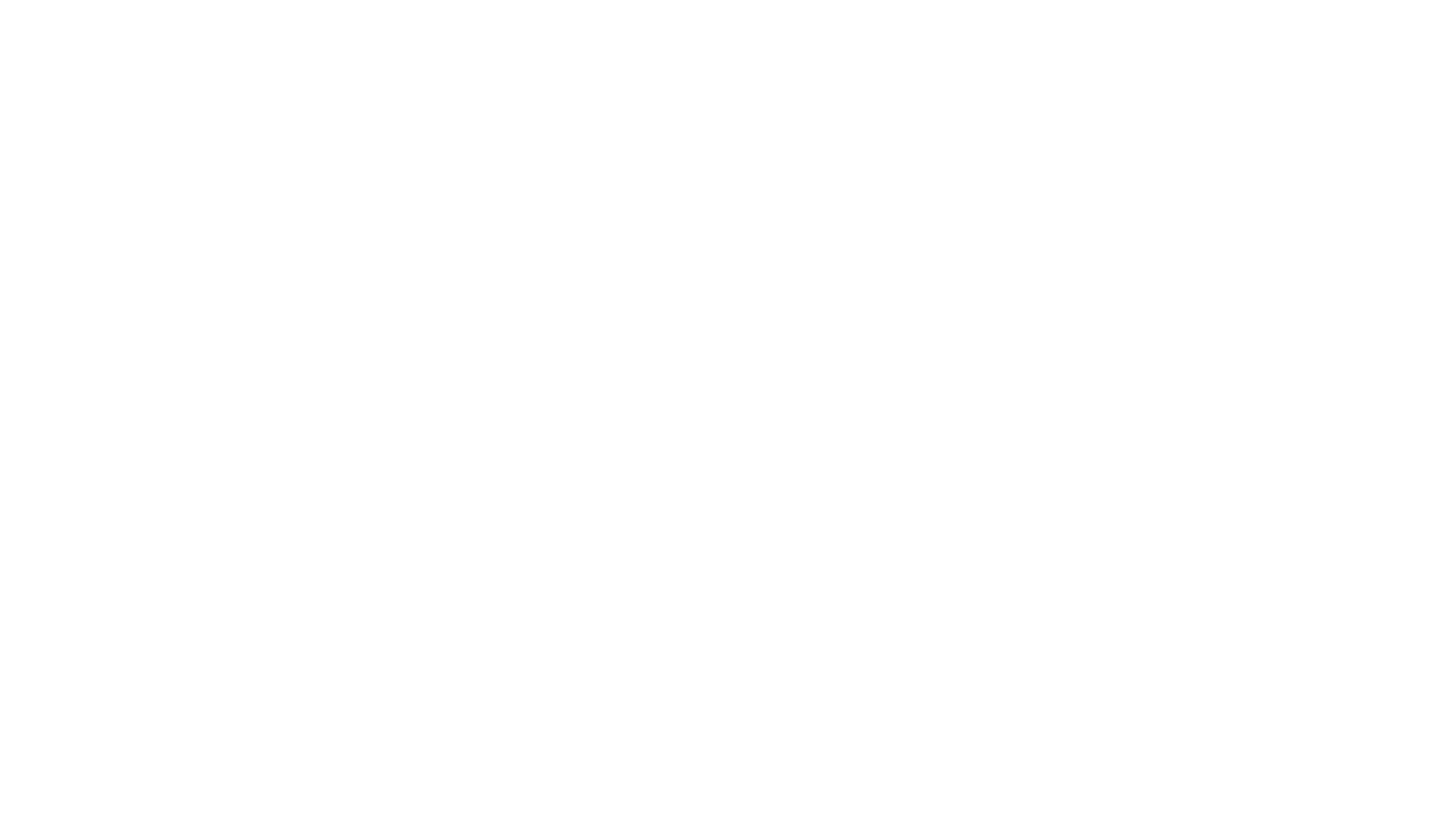 Substantiivit
Miksi neljä muotoa?
Mihin niitä käytetään?
	Min cykel är grön.
	Några skolkompisar skolkade i går.
	Vi har två lektioner i dag.
	Jag har matematik och svenska.
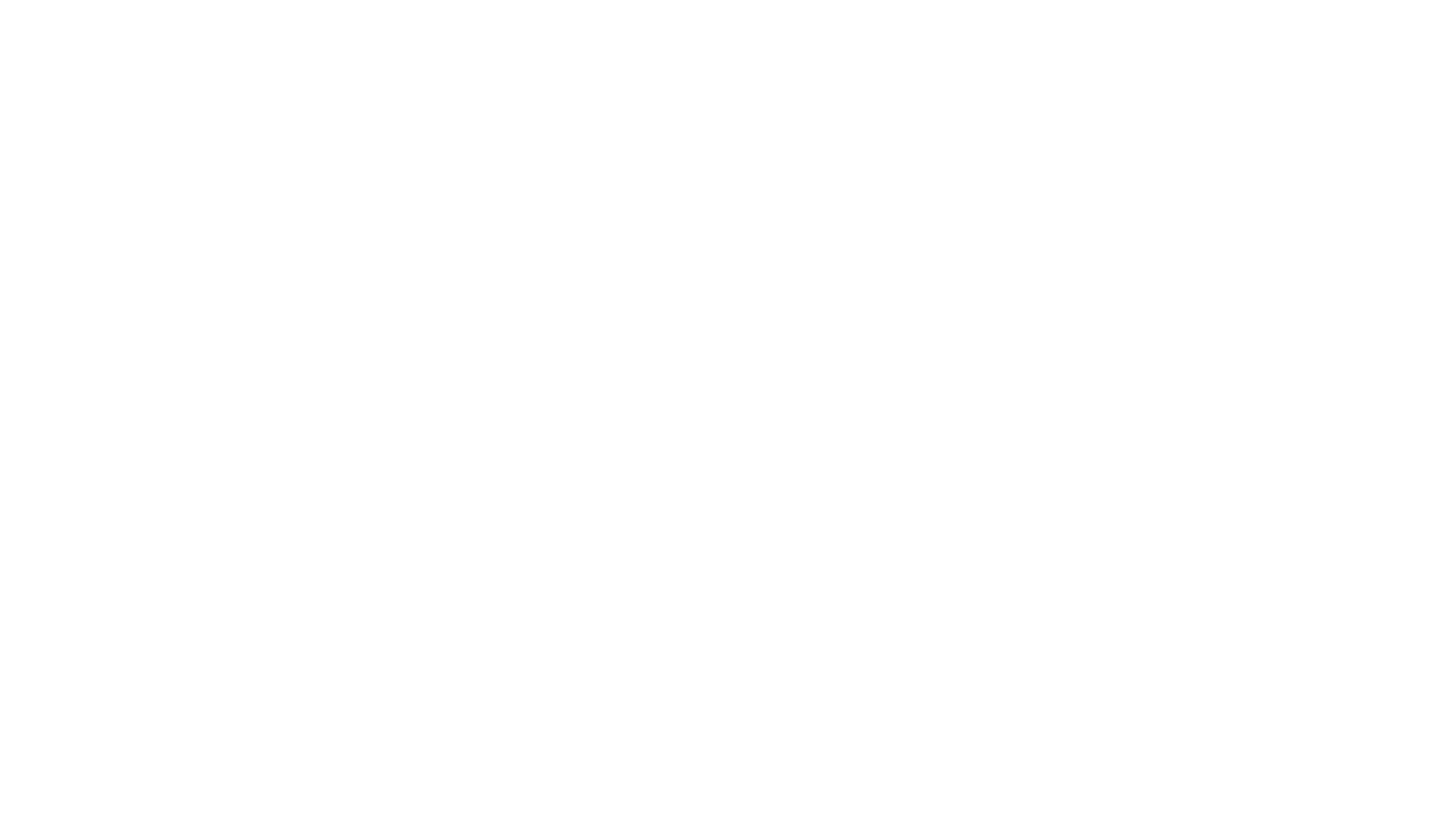 Substantiivit
Miksi neljä muotoa?
Mihin niitä käytetään?
	Min cykel är grön.
	Några skolkompisar skolkade i går.
	Vi har två lektioner i dag.
	Jag har matematik och svenska.
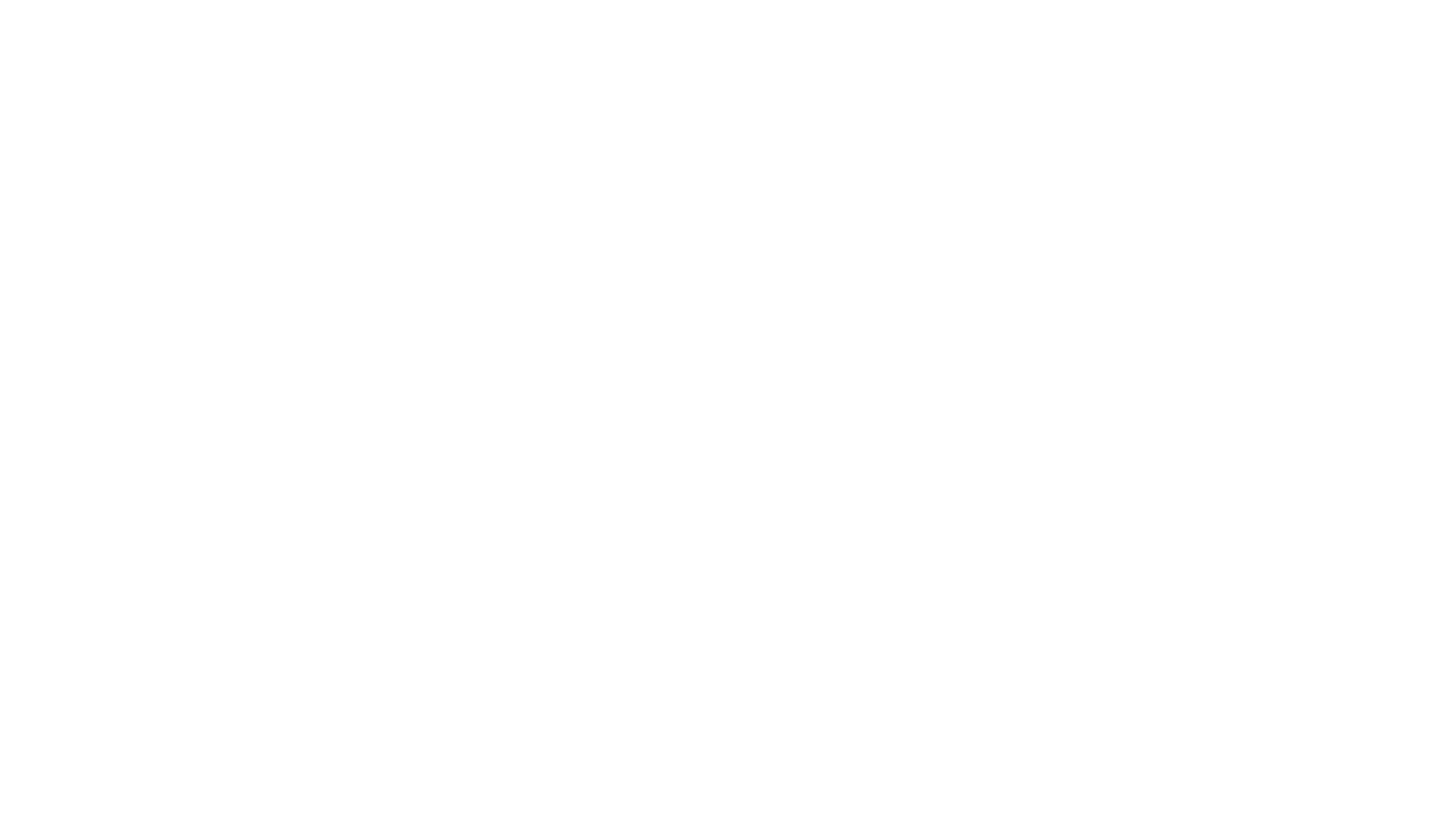 Epämääräinen vai määräinen muoto? Artikkelilla vai ilman?
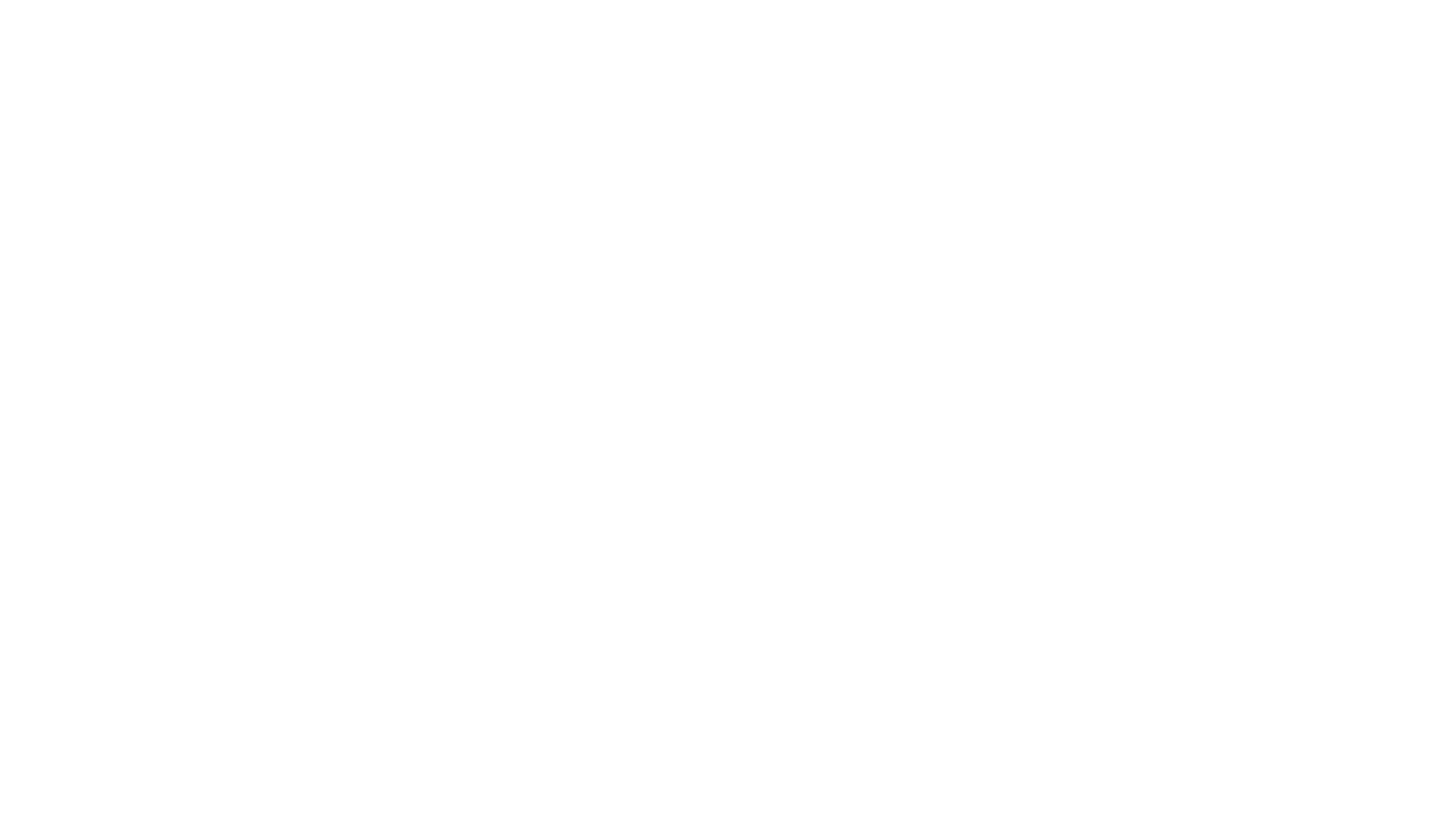 Epämääräinen muoto
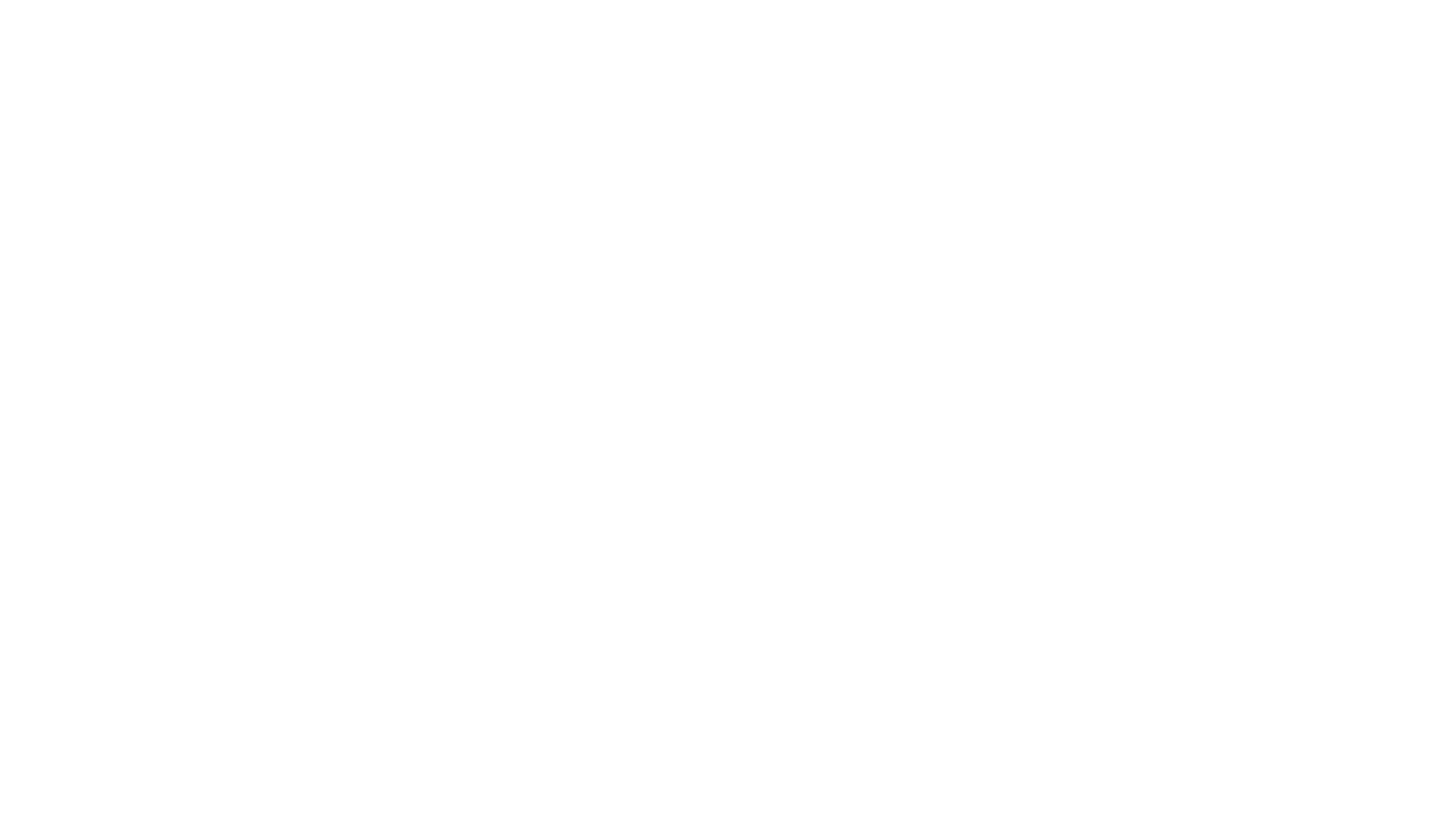 Epämääräinen muoto ilman artikkelia
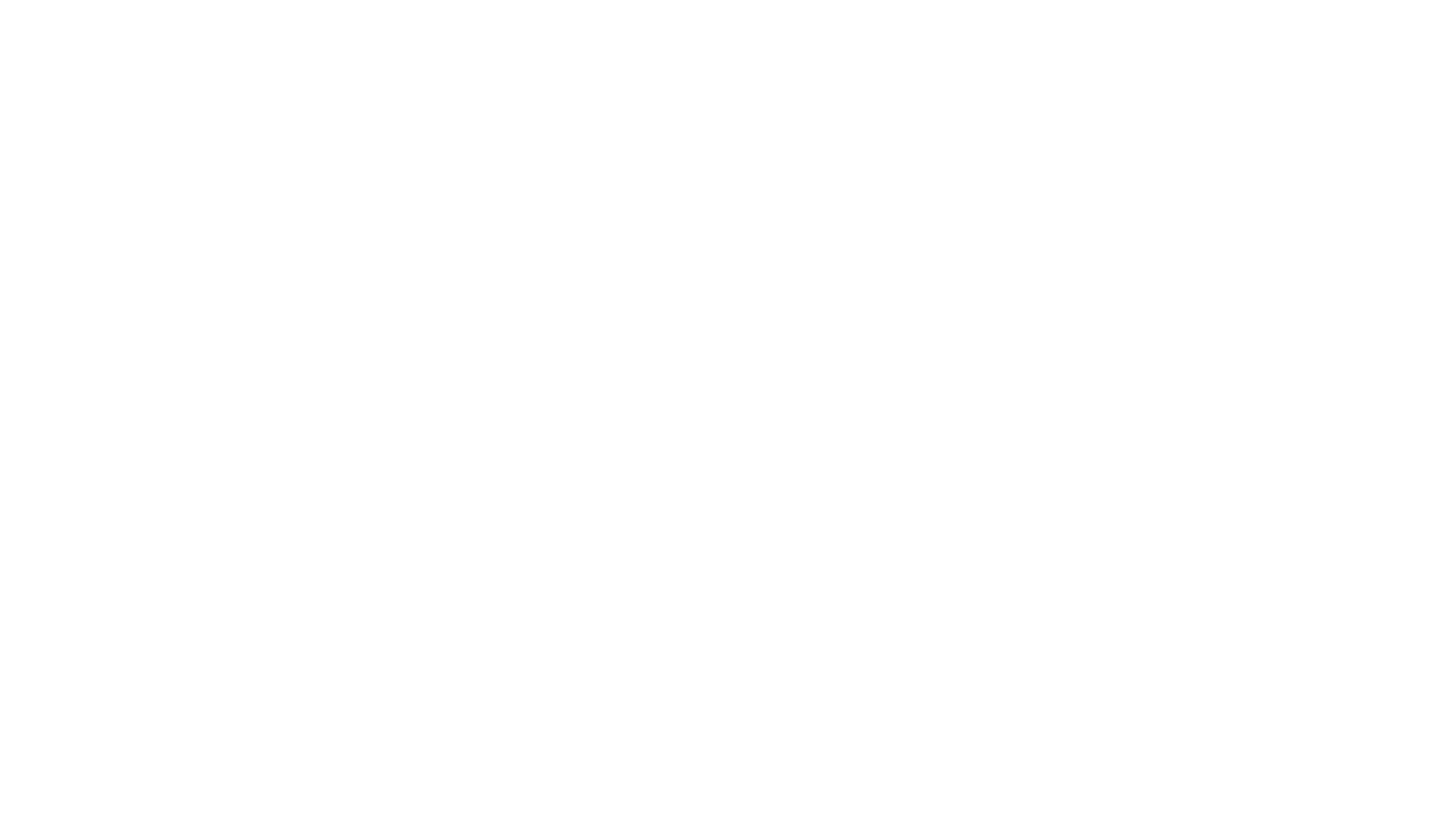 Epämääräinen muoto ilman artikkelia
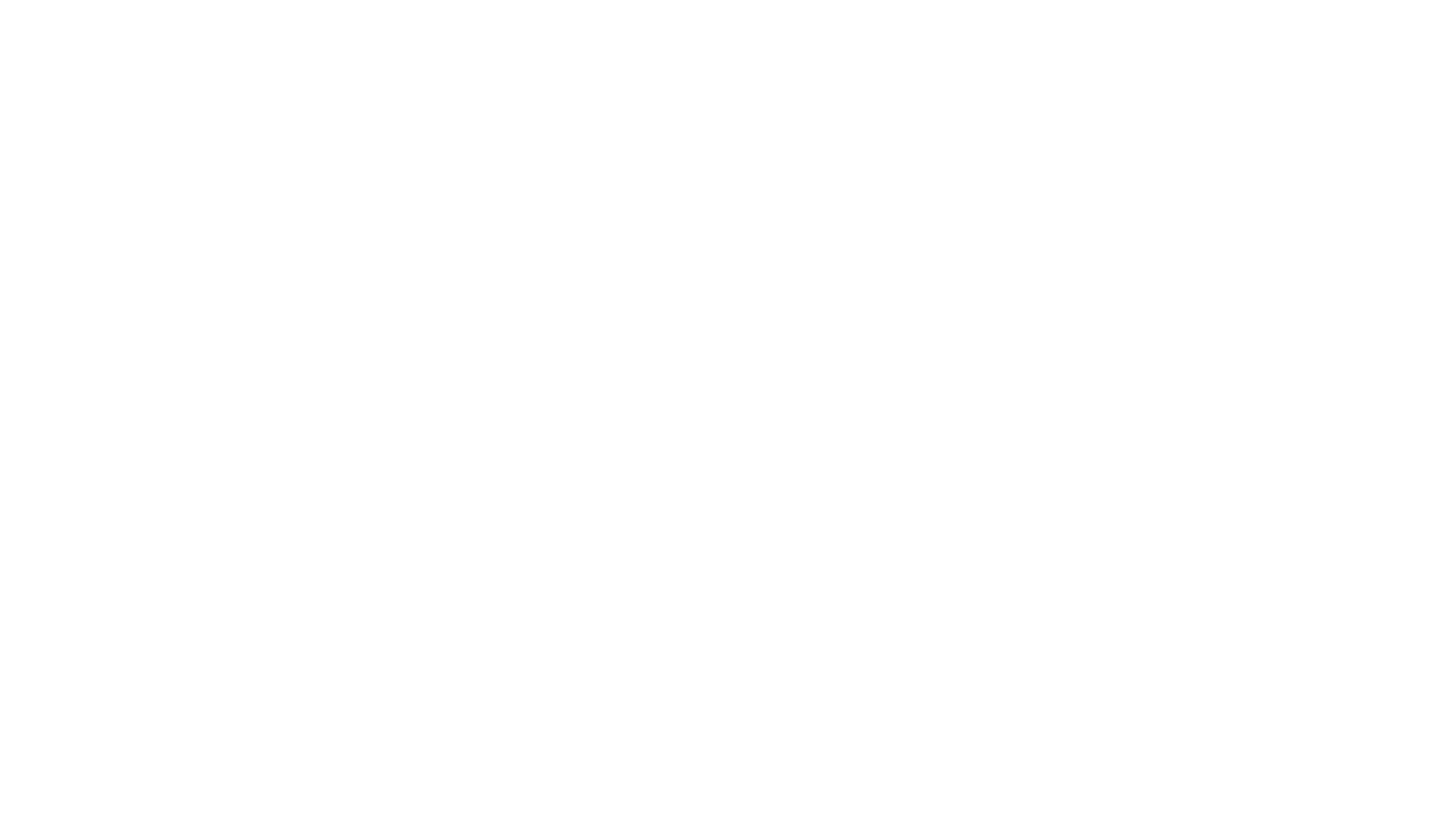 Epämääräinen muoto ilman artikkelia
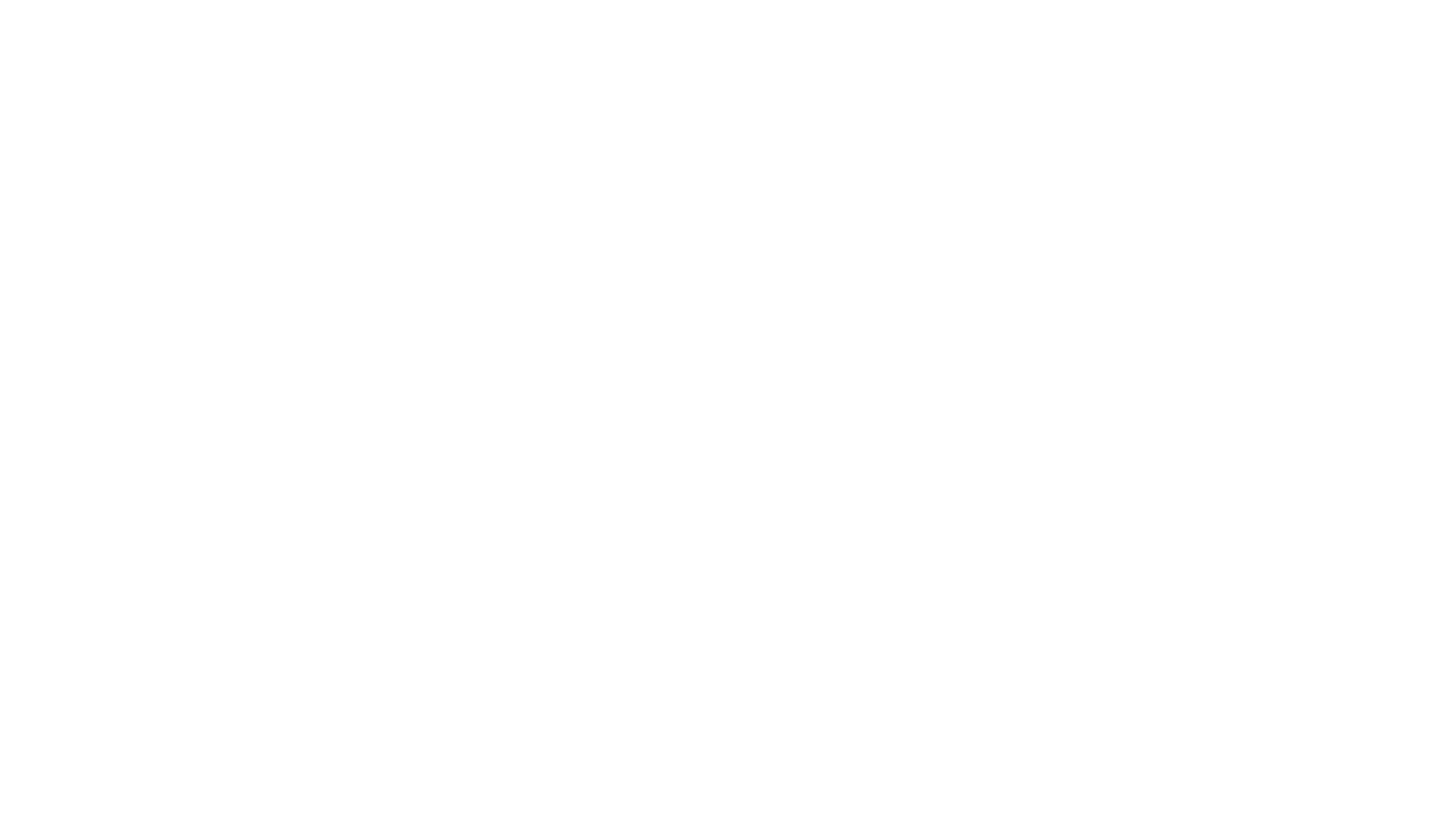 Määräinen muoto
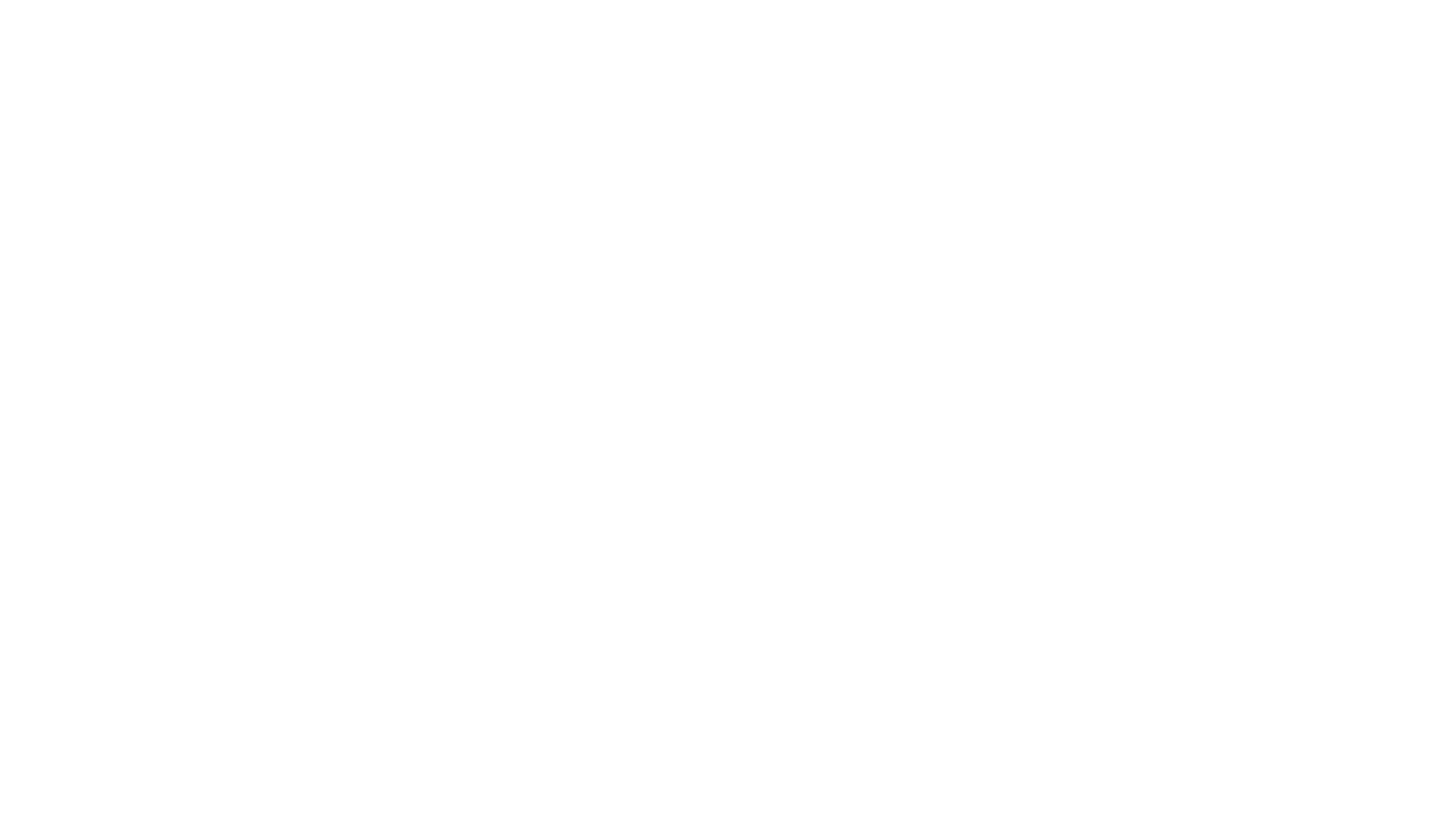 Määräinen muoto
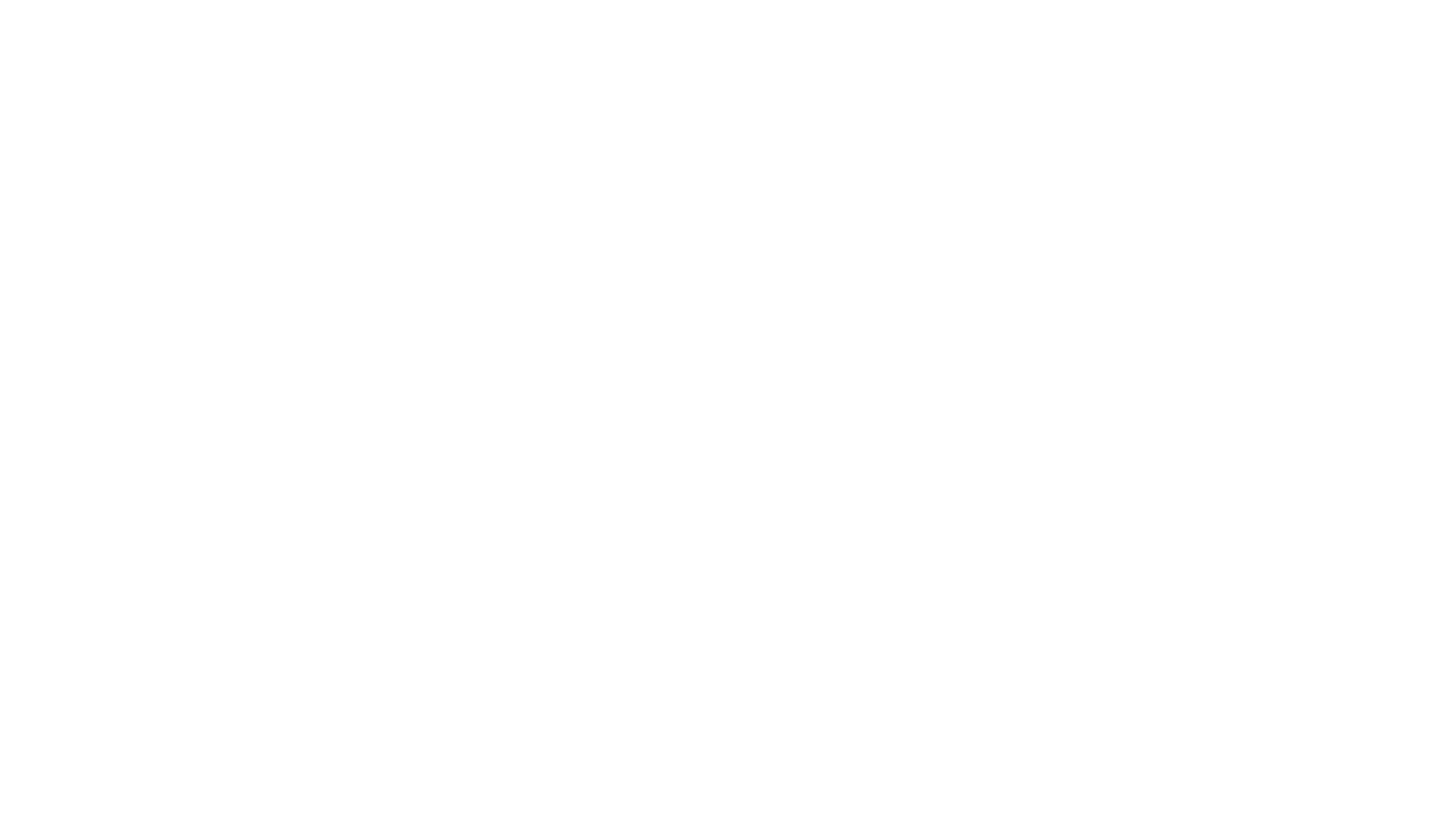 Muista tämä!